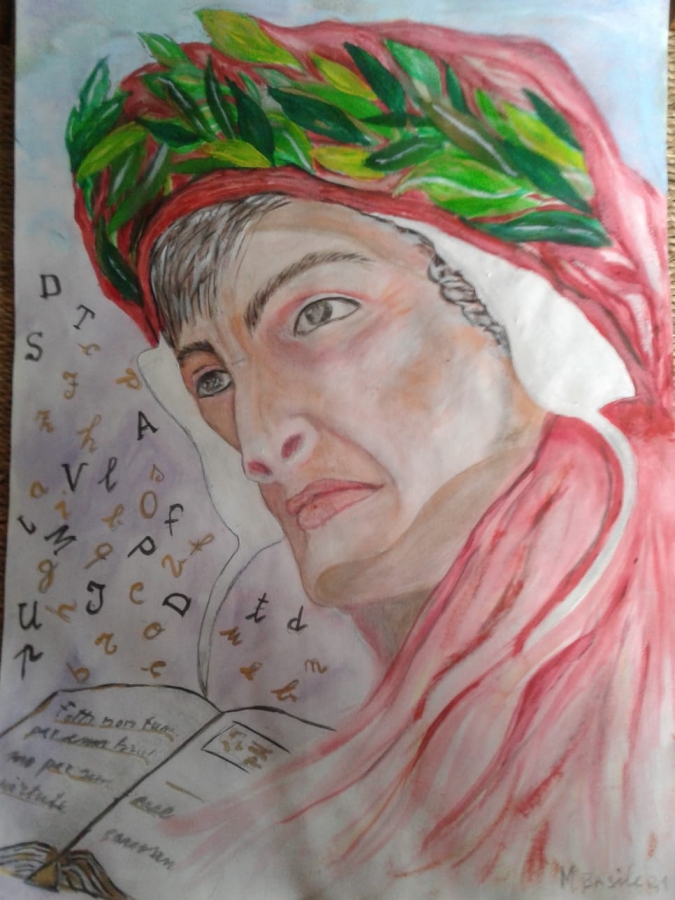 EMOZIONI DANTESCHE
GIORNATA DEL DANTEDI’
Il libro «La Divina Commedia»
Dante racconta il suo viaggio nei regni  ultraterreni del peccato (Inferno),  dell'espiazione (Purgatorio) e della  salvezza (Paradiso). ... La commedia ha  un inizio tragico e una conclusione  positiva: dallo smarrimento di Dante  nella selva oscura (peccato) fino alla  salvezza, verso il viaggio che porta al  Paradiso.
La Divina Commedia è l’opera maggiore  di Dante, scritta in volgare e in versi.
Rappresenta il capolavoro della  letteratura italiana.
Smarrimento
«Io non so ben ridir com’i’ v’intrai,  tant’era pien di sonno a quel punto  che la verace via abbandonai".
Inferno, Canto I, vv 10-12
Speranza
«guardai in alto e vidi le sue spalle
vestite già de’ raggi del pianeta
che mena dritto altrui per ogne calle".
Inferno, Canto I, vv 16-18
Paura
Inferno, Canto I, vv 44-54
…ma non sì che paura non mi desse
la vista che m’apparve d’un leone.  
                              
Questi parea che contra me venisse
con la test’alta e con rabbiosa fame,
sì che parea che l’aere ne tremesse. 
                           
Ed una lupa, che di tutte brame
sembiava carca ne la sua magrezza,
e molte genti fé già viver grame,    
                                 
questa mi porse tanto di gravezza
con la paura ch’uscia di sua vista,
ch’io perdei la speranza de l’altezza
Incomprensione
Queste parole di colore oscuro
vid’ïo scritte al sommo d’una porta;
per ch’io: "Maestro, il senso lor m’è duro".
Inferno, Canto III, vv 10-12
Svenimento
…
e caddi come l’uom cui sonno piglia.
Inferno, Canto III, vv 136
Gentilezza  benignita
«O animal grazioso e benigno 
che visitando vai per l’aere perso»
Inferno, Canto V, vv 88-89
Pietà
Queste parole da lor ci fuor porte.
Quand’io intesi quell’anime offense,
china’ il viso, e tanto il tenni basso,
fin che ’l poeta mi disse: "Che pense?".
Quando rispuosi, cominciai: "Oh lasso,
quanti dolci pensier, quanto disio  menò costoro al doloroso passo!"
Poi mi rivolsi a loro e parla’ io,
e cominciai: "Francesca, i tuoi martìri  a lagrimar mi fanno tristo e pio.

Inferno, Canto V, vv 108-117
Curiosità
Ma s’a conoscer la prima radice
del nostro amor tu hai cotanto affetto,  dirò come colui che piange e dice.
Inverno, Canto V, vv 124-126
Rispetto per il maestro
Ed elli a me: "La tua preghiera è degna
di molta loda, e io però l’accetto;
ma fa che la tua lingua si sostegna.
Inferno, Canto XXVI, vv 70-72
Stupore
"O voi che siete due dentro ad un foco,
…
Inferno, Canto XXVI, vv 79
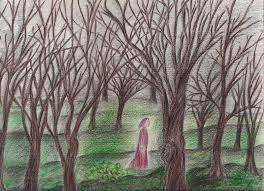 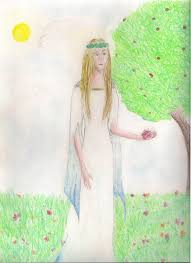 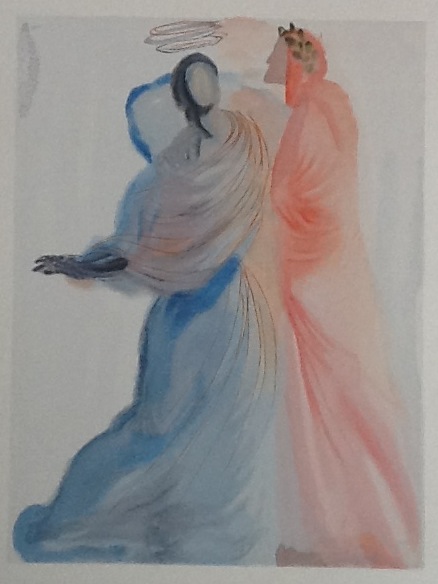 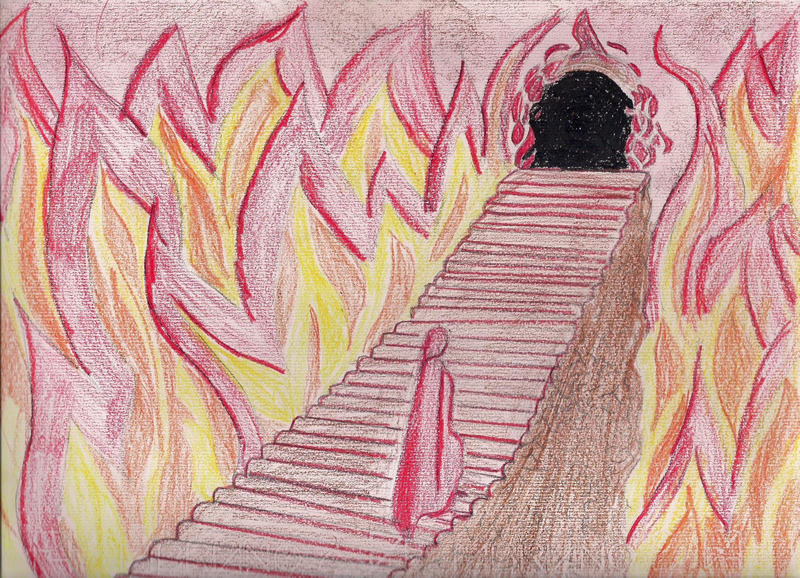 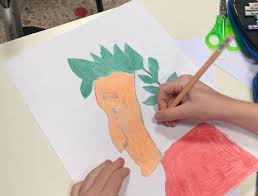